Kokemuksia (D)ikareen vempaintuista Turussa 2013–2018
suunnittelija-tietotekniikkaohjaaja Sirje Hanski DIKARE-toiminta, Auralan Setlementti ry
(D)ikare Auralan Setlementti ry:ssä
Ikare-hanke (2013–2016)
Ikäihmisten arvokas elämä -hanke
Maksutonta korttelitoimintaa Turun pohjoisissa kaupunginosissa.
Tekniikka-, keskustelu- ja harrasteryhmiä, retkiä ja tapahtumia.
Kotona asuville ikäihmisille (65+).
Hankerahoitus Raha-automaattiyhdistykseltä.

Dikare-toiminta (2017–2020)
Digitaaliset kansalaistaidot ja arvokas elämä ikäihmisille -toiminta
Maksutonta korttelitoimintaa koko Turun alueella.
Tekniikka-, keskustelu- ja harrasteryhmiä ja retkiä.
Kotona asuville senioreille (60+).
Ak-rahoitus STEA:lta eli Veikkaukselta.
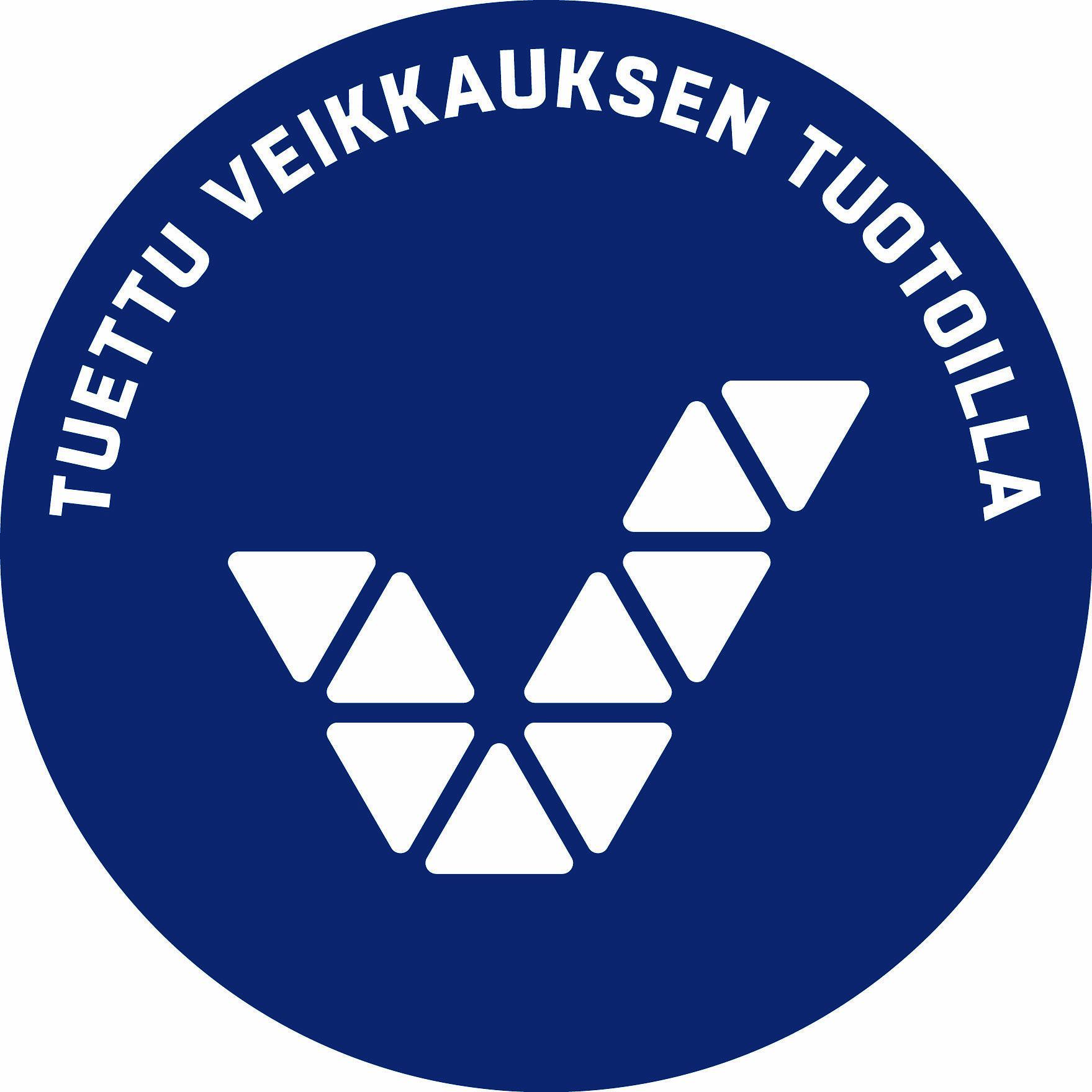 (D)ikareen vempaintuet
Vempaintuki on neuvontapiste, jonne voi tulla kysymään eri laitteiden arkikäytöstä. Paikalle voi tulla ilmoittautumatta, vempaimen kanssa tai ilman. 
Puolitoista tai kaksi tuntia, kerran viikossa tai joka toinen viikko. 
Ikareella (2013–2016) vempaintukia oli 
Runosmäen kirjastossa,
Pohjolassa, Auralan omissa tiloissa (kesäisin),
Pernossa, ensin cafe Mikaelissa, myöhemmin kaupungin pop-up-tilassa,
Maarian kirjastossa (2015).
Dikareella on vempaintukia
Runosmäen kirjastossa,
Pohjolassa, Auralan omissa tiloissa (kesäisin),
Jyrkkälässä Vexin olkkarissa (2017),
Lausteella kaupungin pop-up-tilassa,
Hirvensalossa Meri-Karinan tiloissa,
Uittamolla, Uittamon kuntosalin takkahuoneessa (2018).
Runsas 1400 käyntikertaa vuosina 2014–2017.
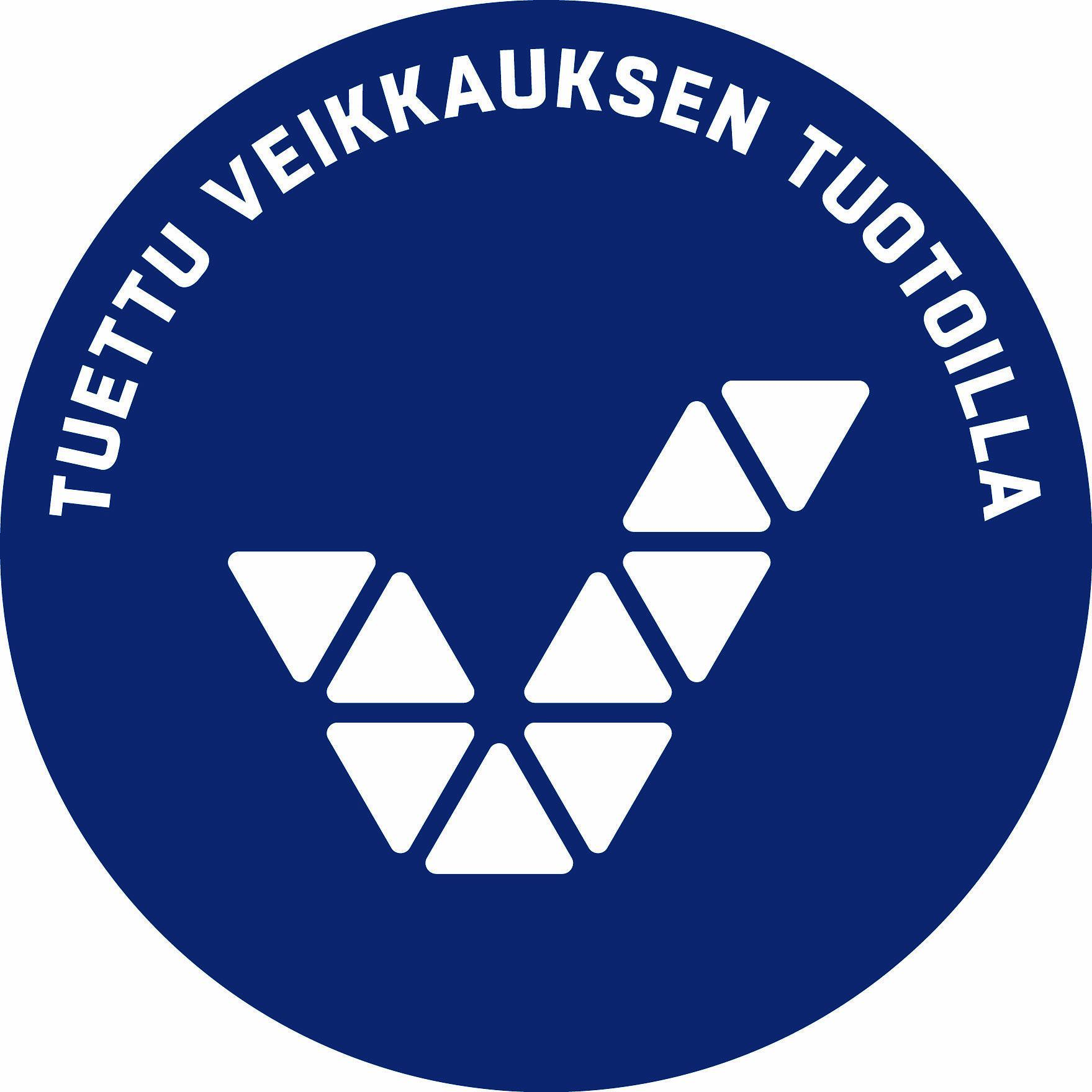 Laitteet, joista kysytään
Vempaintuissa kysymykset ovat koskettaneet
kannettavia tietokoneita,
tablettitietokoneita,
perinteisiä matkapuhelimia,
älypuhelimia,
digikameroita ja
myös joitain muita laitteita, kuten aktiivirannekkeita ja navigaattoreita.
Eniten kysymykset ovat koskeneet tietokoneita ja puhelimia.
Muutokset laitteiden yleisyydessä näkyvät nopeasti:
Ennen varsin yleiset digikamerat ovat lähes hävinneet.
Nykyisin noin puolet asioinneista koskee älypuhelimia.
Kannettavat tietokoneet ovat yhä yleisiä, mutta tablettitietokoneita on myös paljon.
Myös merkit ja käyttöjärjestelmät muuttuvat melko nopeasti.
Windows-älypuhelimet ovat käyneet harvinaisiksi.
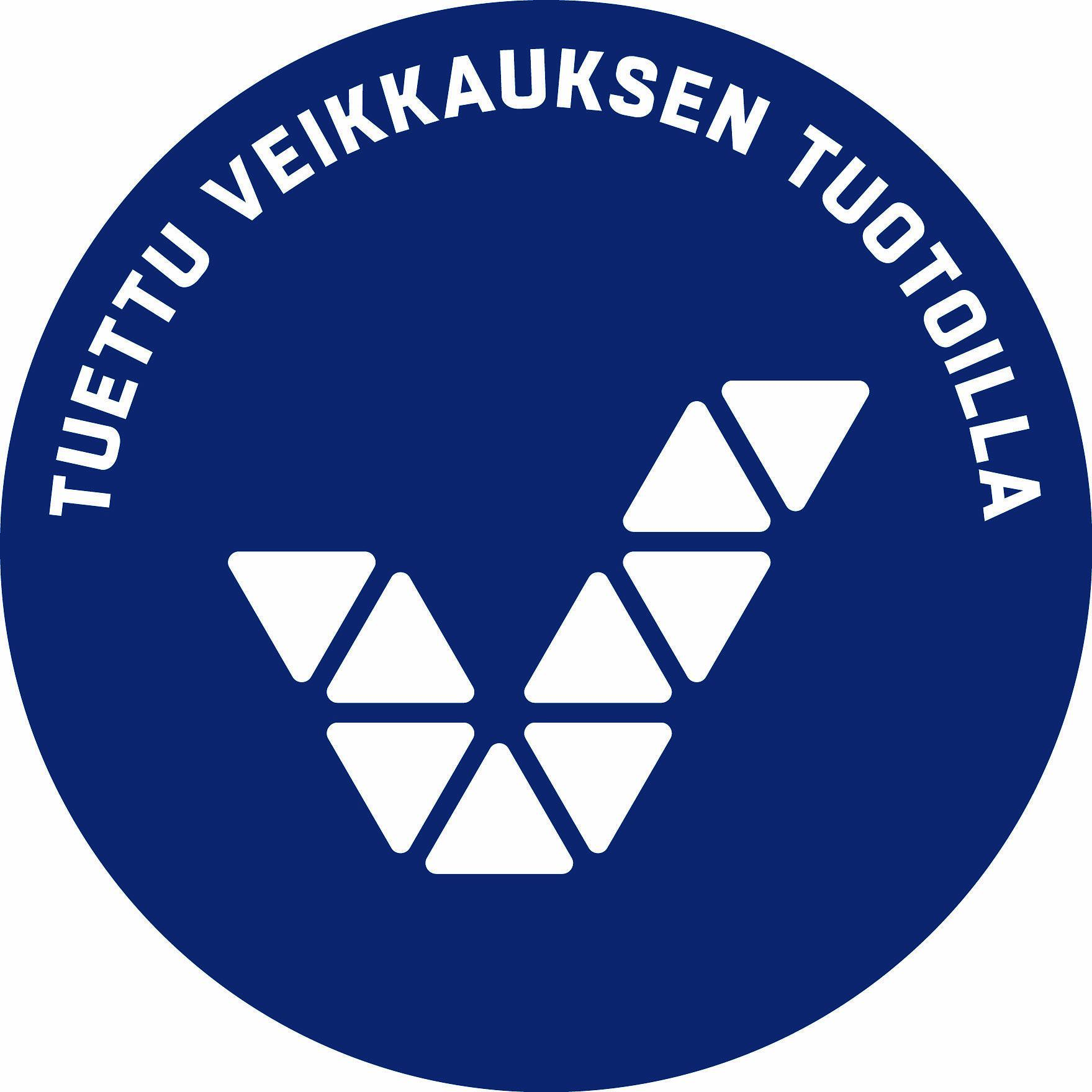 Vempaintuen arki
Kysymyksiä on laidasta laitaan, vaikka tietyt kysymykset toistuvatkin.
Osa hyvinkin helppoja, mutta monimutkaisiakin joukossa.
Koska laitteiden toiminta ja käsitteet ovat monesti kysyjille vieraita, ongelmaa lähdetään välillä esittelemään ”väärästä suunnasta”.
Ts. todellinen ongelma voi olla muualla.
Ongelmaa ei välttämättä oikein osata selittää.
Jokin ”ei vain toimi”.
On hyvä rauhassa kysellä, mitä on tehty ja milloin ongelma tuli vastaan.
Kannattaa yrittää toistaa ongelmatilanne.
Ikä antaa jonkinlaista viitettä taidoista, muttei todellakaan aina.
Useat keski-ikäisetkin kokevat nykylaitteet vaativiksi.
Toisaalta 1920-luvulla syntyneelläkin voi useat laitteet ja palvelut olla hyvin hallussa.
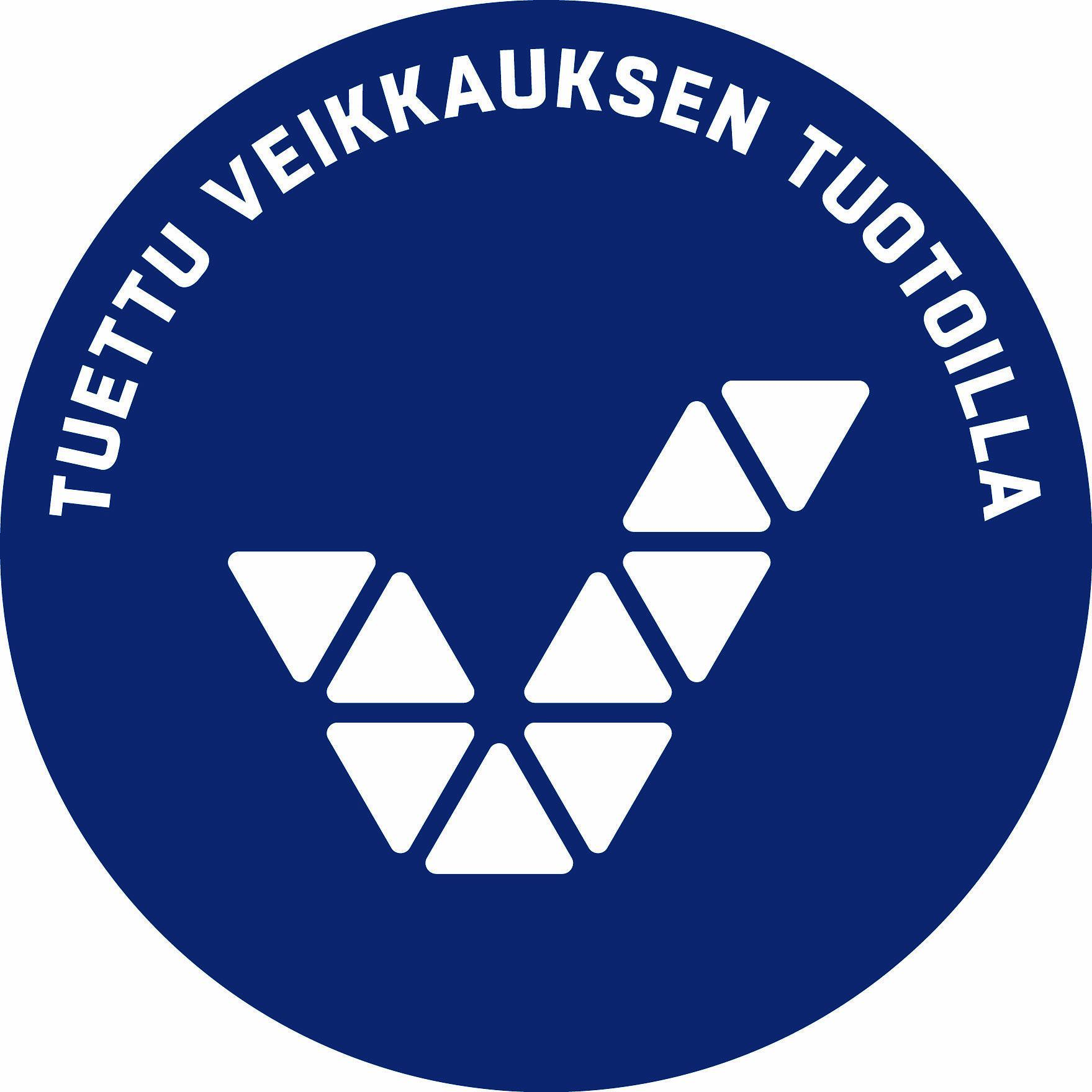 Vempaintuessa kysyttyä 1
Jokin on kadonnut.
Esimerkiksi kuvake, tiedosto, yhteystiedot, viestit.
Valokuviin liittyvät kysymykset.
Kuvien kopioiminen tietokoneelle.
Paperikuvien teettäminen.
Lähettäminen liitteenä tai laittaminen someen.
Asetukset ja huonosti toimiva laite.
Jokin ei toimi (enää) hyvin, esimerkiksi näyttö pimenee nopeasti tai soittoääni on liian hiljainen.
Jokin lakkaa (kokonaan) toimimasta.
Monia syitä, joista osa voi olla hankaliakin.
Ohjelman tai palvelun käyttäminen.
Miten saa laitteeseen tai miten pääsee käyttämään.
Esim. pankkipalvelut, Kanta sekä sosiaalinen media ja viestintäohjelmat, kuten Facebook, Twitter ja WhatsApp.
Tunnistautuminen vaikeaa!!
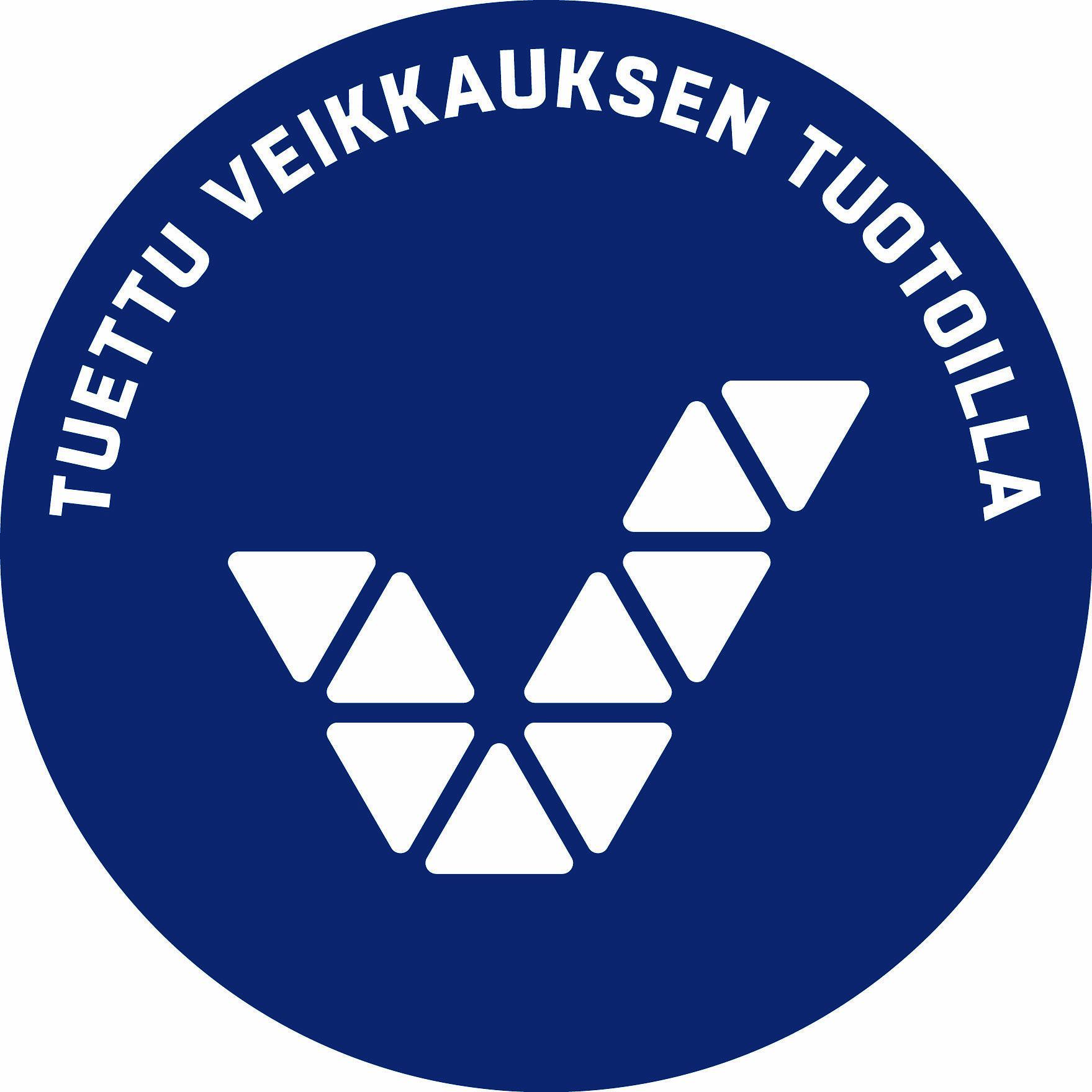 Vempaintuessa kysyttyä 2
Laitteiden antamat ilmoitukset.
Mitä tarkoittaa, voiko hyväksyä?
Usein englanniksi.
Ohjelmien päivittäminen.
Miksi, miten, onko tehty?
Onko turvallista?
 Tietoturva-asiat.
Virustorjunta.
Salasanat ja kirjautuminen.
Salasanat ovat kadonneet tai unohtuneet, eikä näin päästä palveluun.
Ei vain saa kirjoitettua oikein tai ei muisteta oikein.
Minkälainen älypuhelin tai tietokone kannattaisi hankkia?
Tabletti vai kannettava, minkä merkkinen?
On saatu lahjaksi tai hankittu älypuhelin, tablettitietokone tai kannettava tietokone.
Mitä tällä nyt pitäisi tehdä?
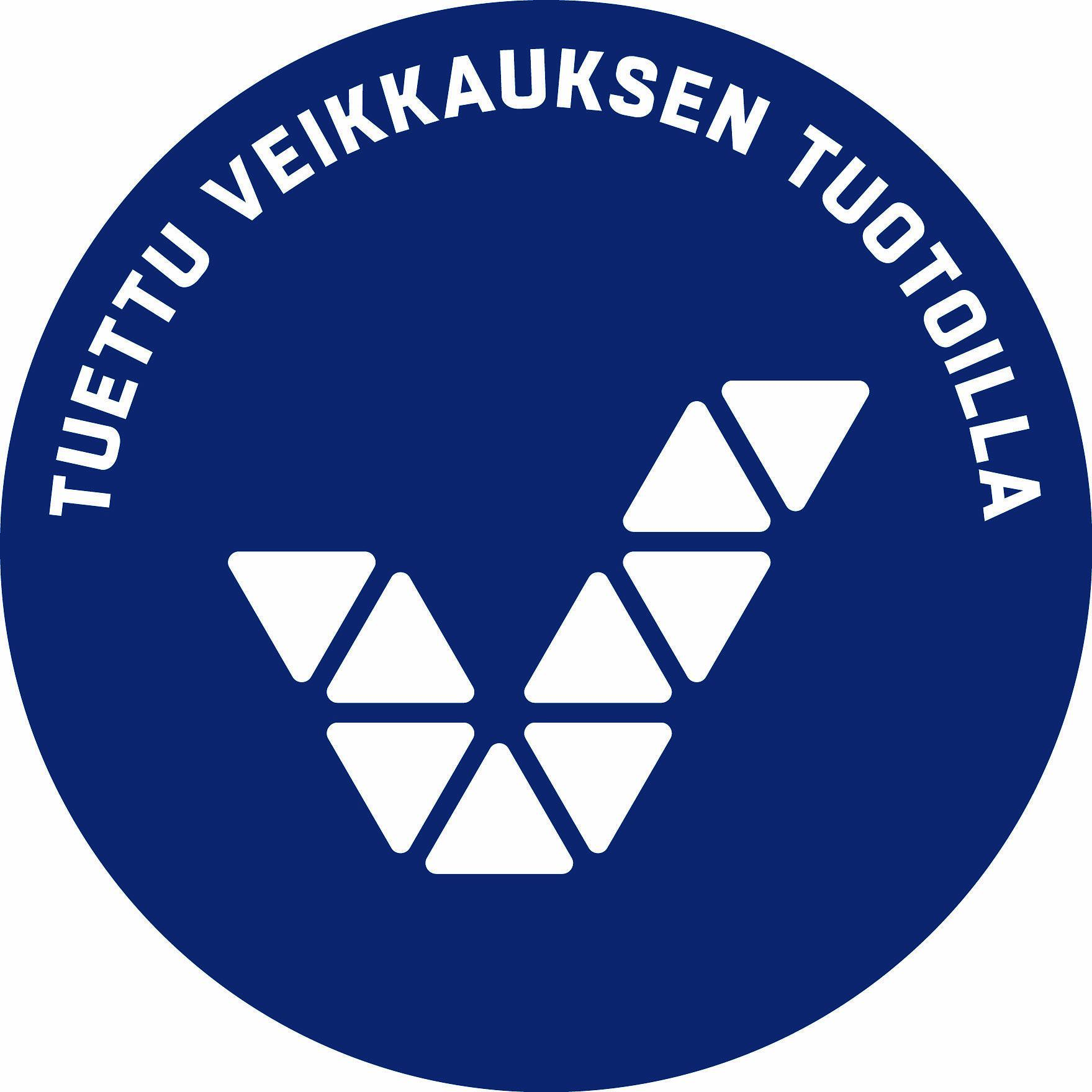 Digikuilua kohtaamassa
Rekisteröityminen ja tilit ovat haastavia.
Salasanan antaminen on vaikeaa, koska sen pitää mennä täysin oikein.
Esimerkiksi käsi ei ole vakaa tai
herkkä koskettaminen mobiililaitteessa tai klikkaaminen hiirellä motorisesti vaikeaa tai
ei vain tiedetä, että mobiililaitteessa pitää näpäyttää lyhyesti.
Pitkä kosketus tekee usein eri asian, joten laite käyttäytyy silloin ”oudosti”.
Ei nähdä kunnolla.
Varsinkin älypuhelimen näyttö on pieni.
Salasana muuttuu palloiksi nopeasti, eikä välttämättä saa näkyväksi.
Pankkipalvelut mobiililaitteessa.
Näyttölukitus suotavaa, mutta vaikeuttaa laitteen käyttöä.
Useat julkiset palvelut vaativat nykyisin käytännössä pankkipalvelut ja niiden avulla tunnistautumisen.
Monille yksinkertaisesti liian vaikeaa!
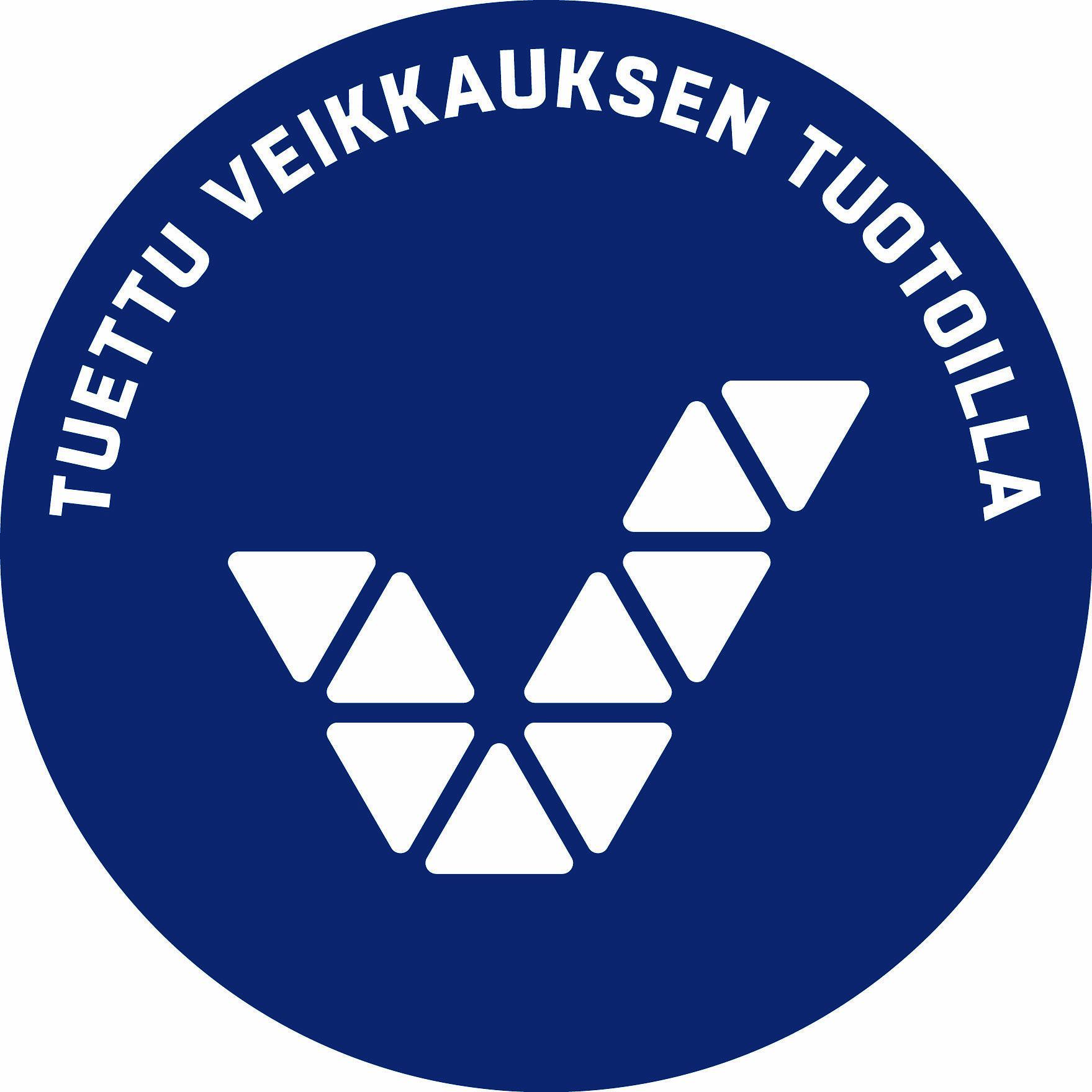 Vaikeat tilanteet vempaintuessa
Tilanteita, joissa ei voi auttaa, on mm. kun
on oletettavaa, että laite tai sen osa on mennyt rikki, mutta siitä ei pysty kokeilemalla olemaan varma.
Ongelma on kotona olevissa laitteissa.
Niistä voi keskustella ja antaa ohjeita, mutta näkemättä vaikkapa tulostinta voi olla vaikeaa todentaa todellista syytä.
Ongelmat ovat niin vaikeita, että omat taidot eivät riitä.
Näitä tulee, mutta niitä voi yrittää selvittää ja sopia vaikka, että henkilö palaa seuraavalla kerralla.
Voi ohjata myös eteenpäin.
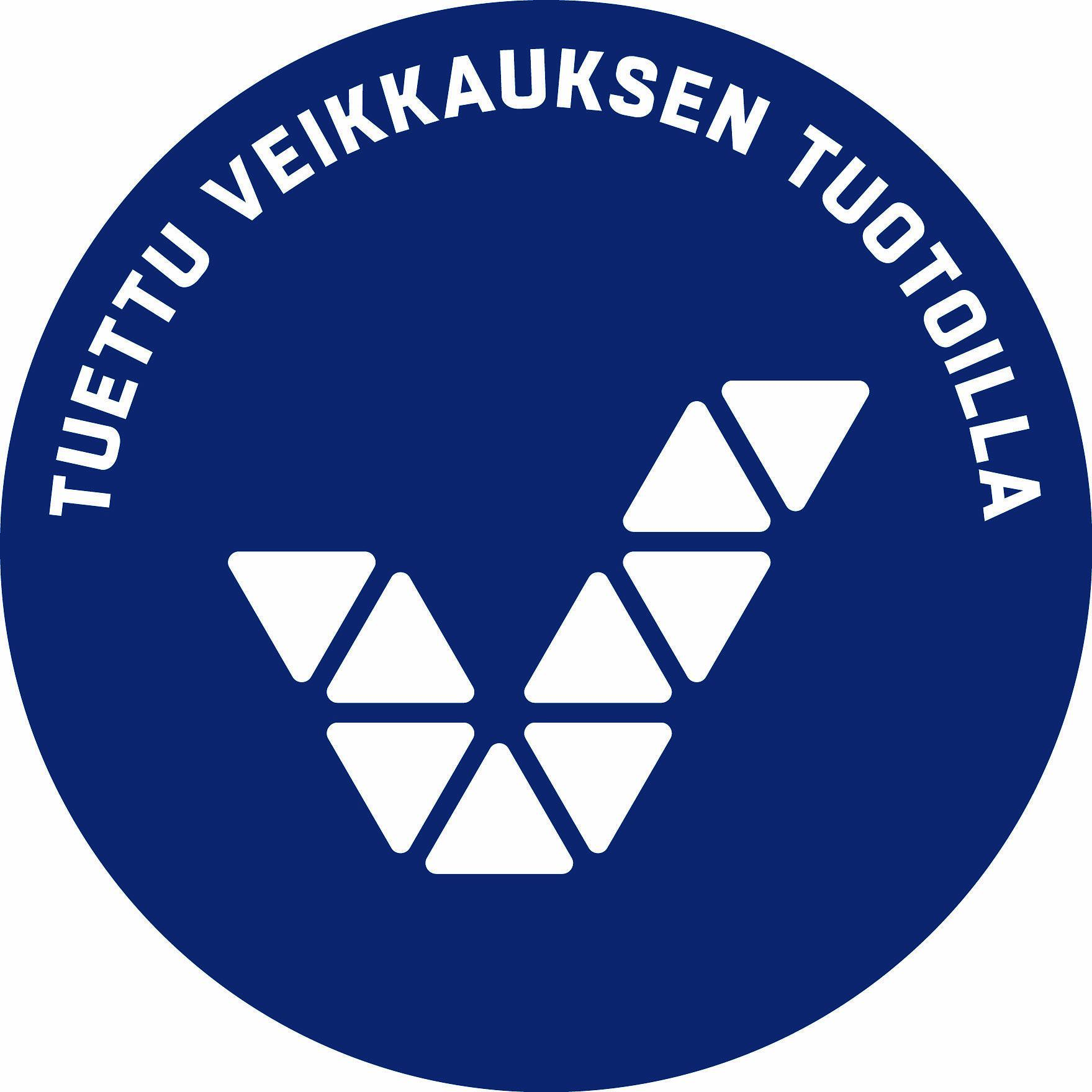 Vempaintuessa opittua
Tärkeämpää kuin laitetuntemus, on ihmistuntemus.
Rohkaise ja arvosta kysyjää, vaikka kysymykset tuntuisivat yksinkertaisilta. 
Näytä hitaasti ja selkeästi.
Anna autettavalle aikaa. Kertaa asia tarvittaessa.
On tärkeää, että kysyjä pääsee itse kokeilemaan ja tekemään.
Toisen puolesta tekeminen ei auta pitkälle.
Käsitteitä voi yrittää selventää ja avata, jotta laitteiden viestit tulisivat ymmärrettävämmiksi.


Yli 60-vuotiaat voi ohjata Dikareen ryhmiin opettelemaan laitteiden käyttämistä .
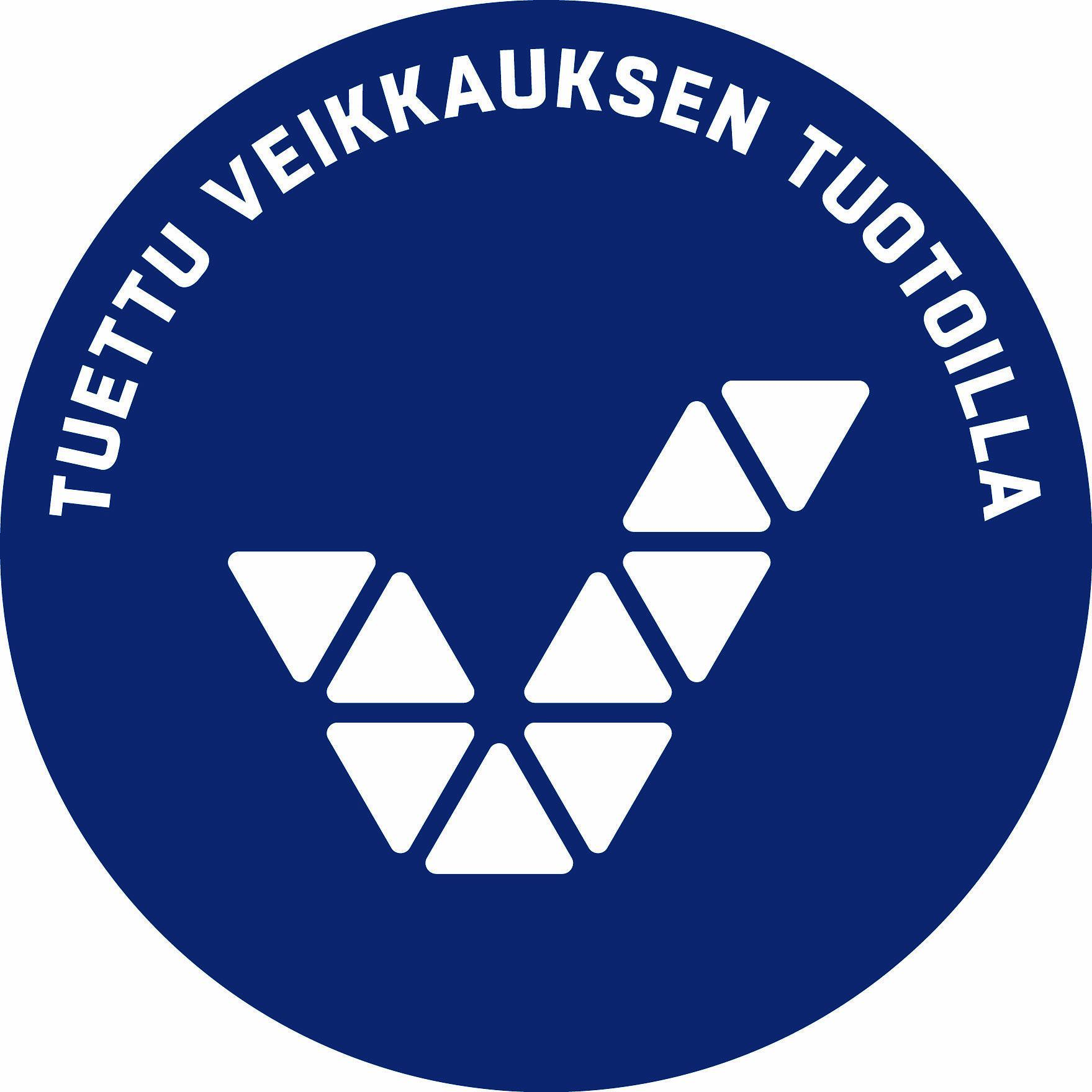